The Sun 5/10/24
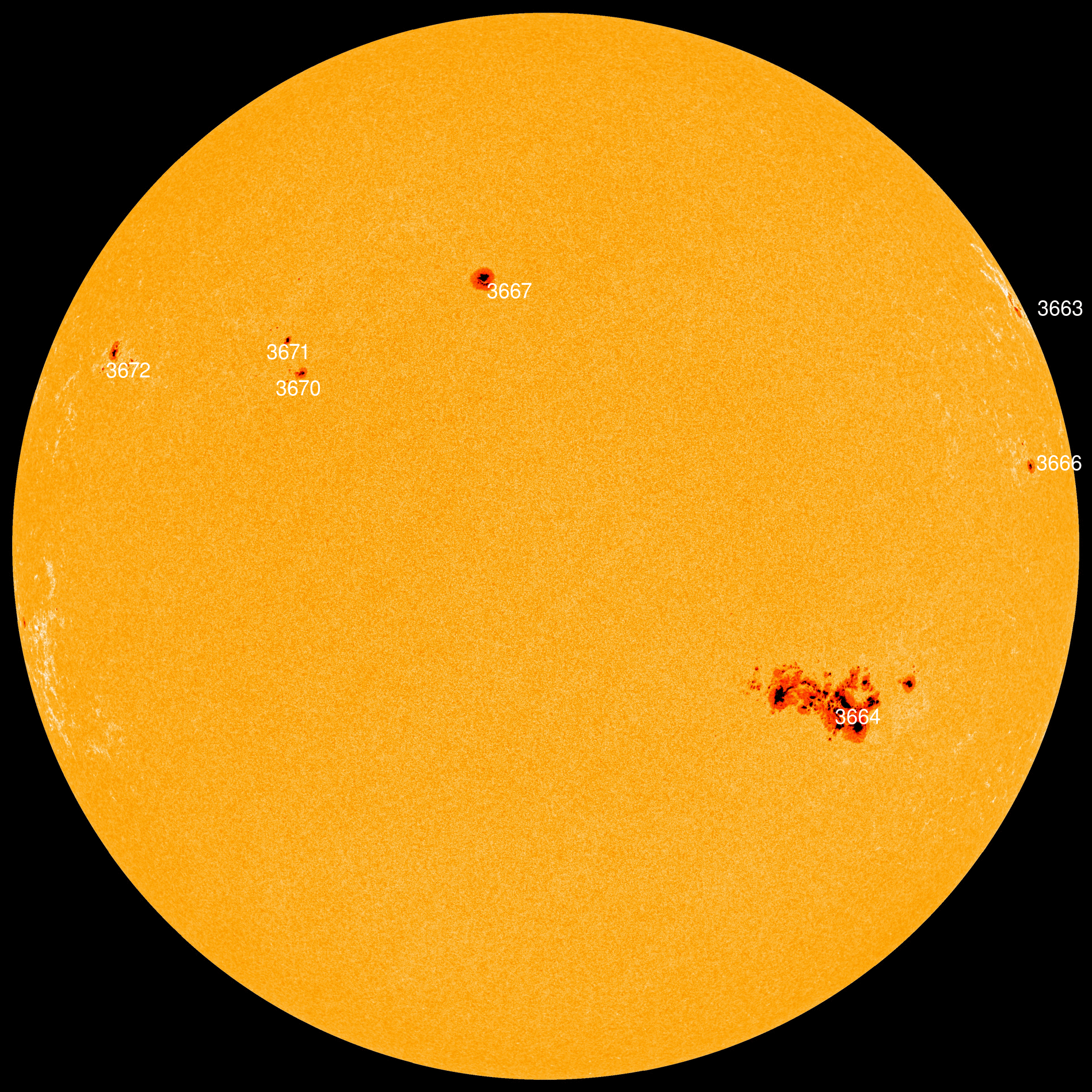 Sunspots at high solar latitudes.
Earth to scale
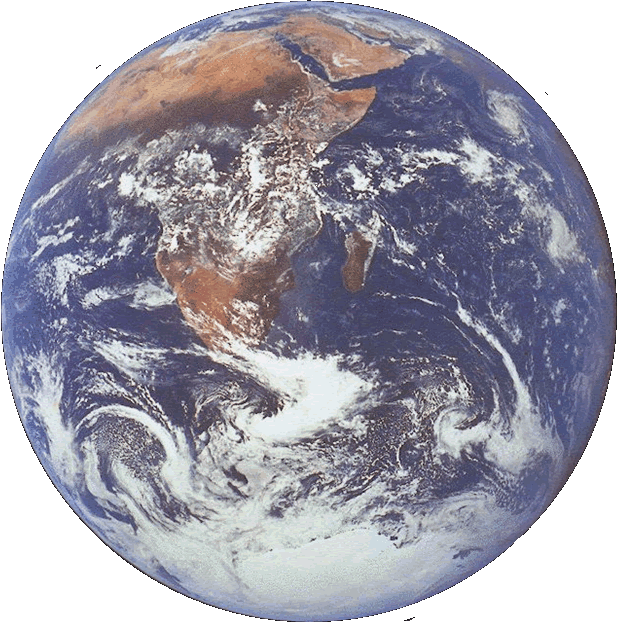 Current Solar Images from NASA
Earth            & Jupiter to scale
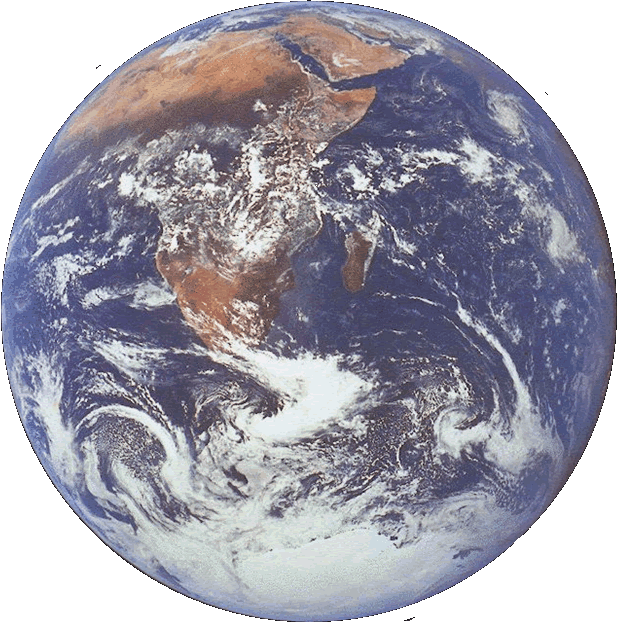 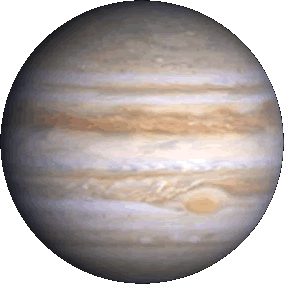 They’re HUGE!
The Sun 5/9/24
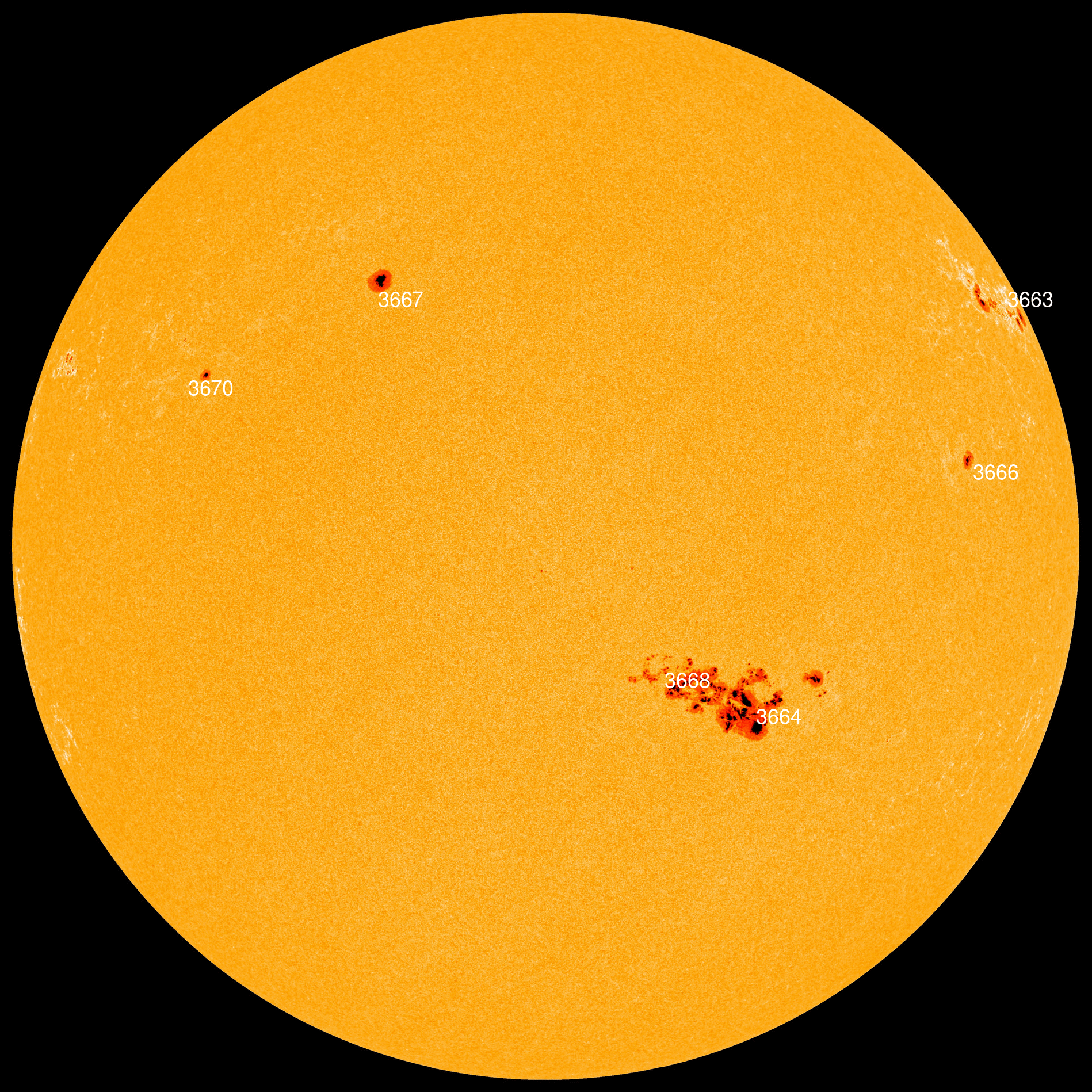 Sunspots at high solar latitudes.
Earth to scale
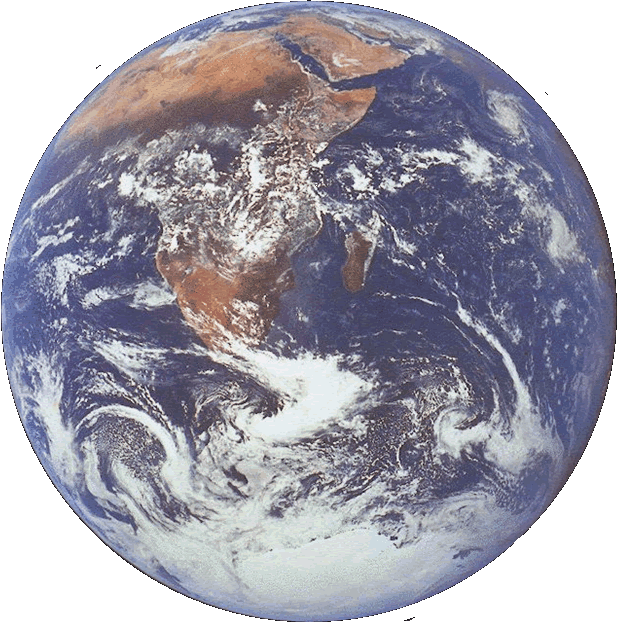 Current Solar Images from NASA
Earth & Jupiter to scale
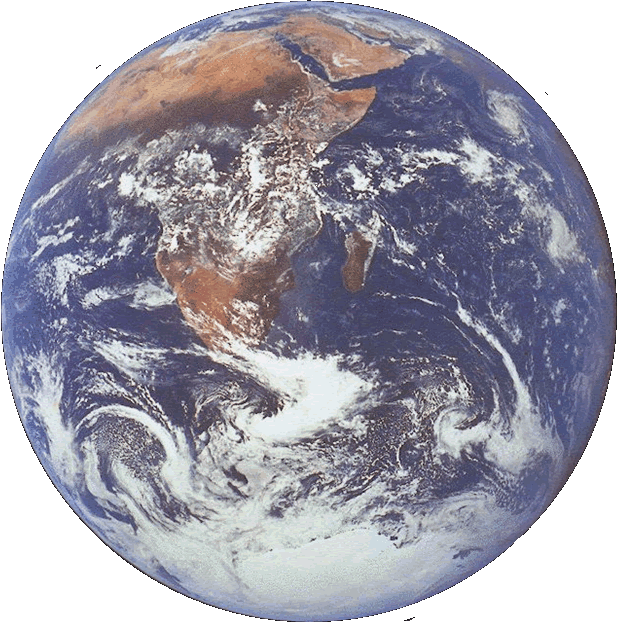 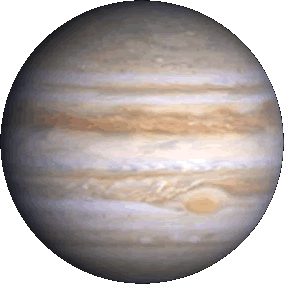